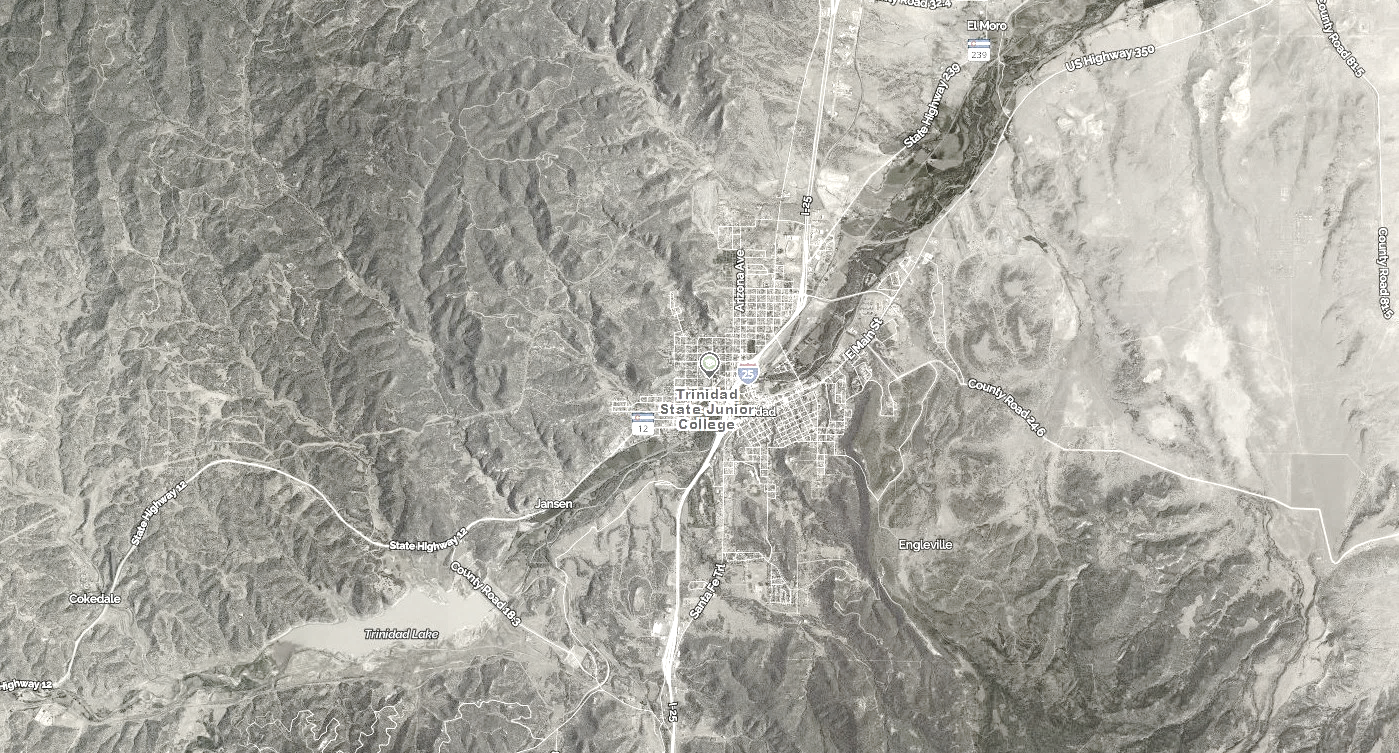 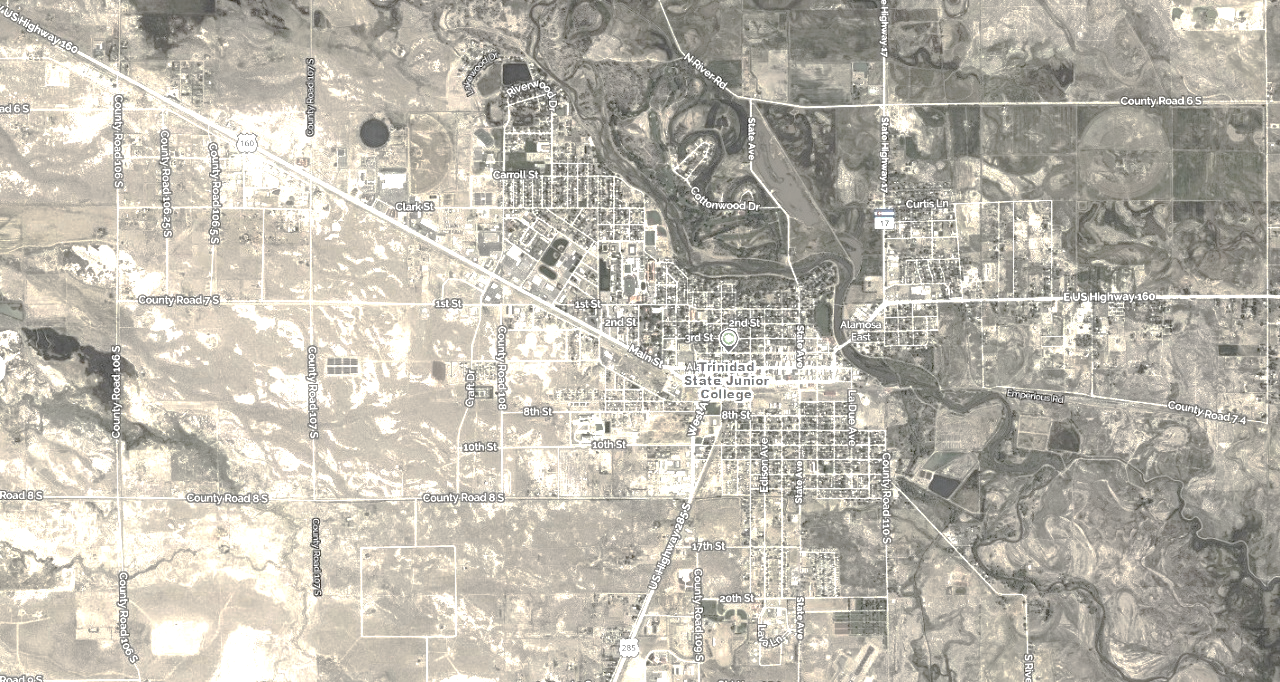 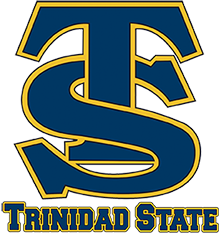 Trinidad 
Campus
Valley 
Campus
FACILITIES MASTER PLAN – VALLEY CAMPUS
Community Meeting   December 6, 2021
Offices
Assembly & Exhibit
Learning Center
Recreation & Athletics
Teaching Laboratories
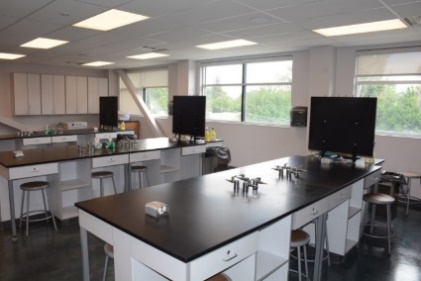 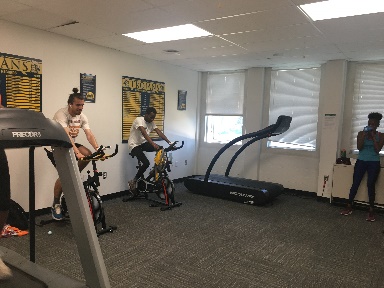 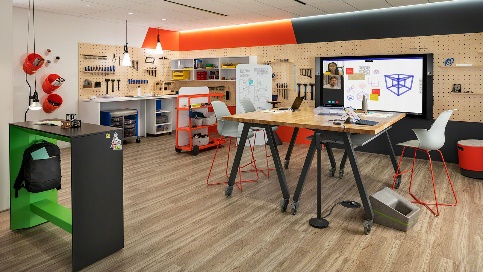 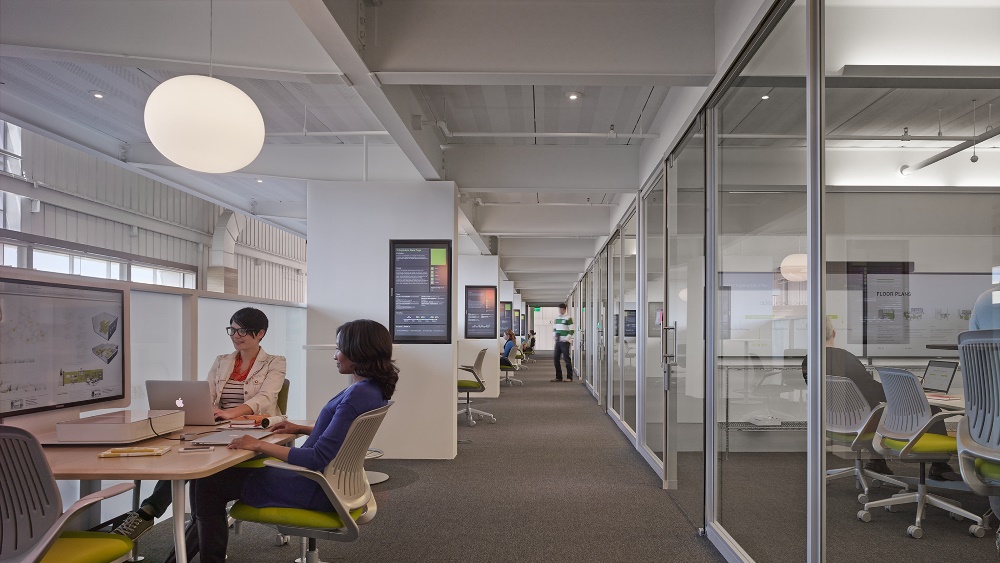 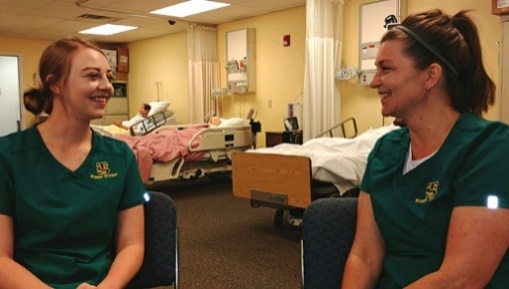 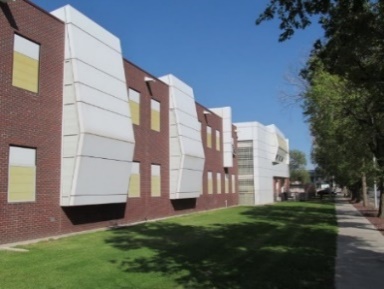 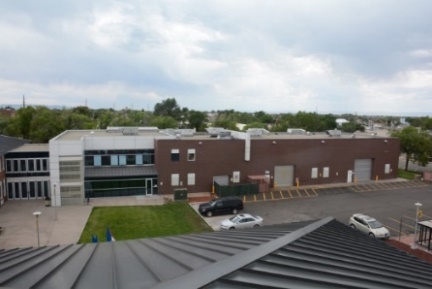 Informal Learning Space
Classrooms
Other Department Space
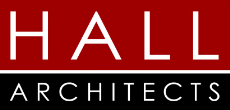 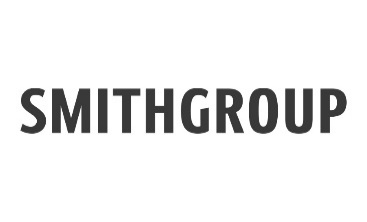 Physical Plant
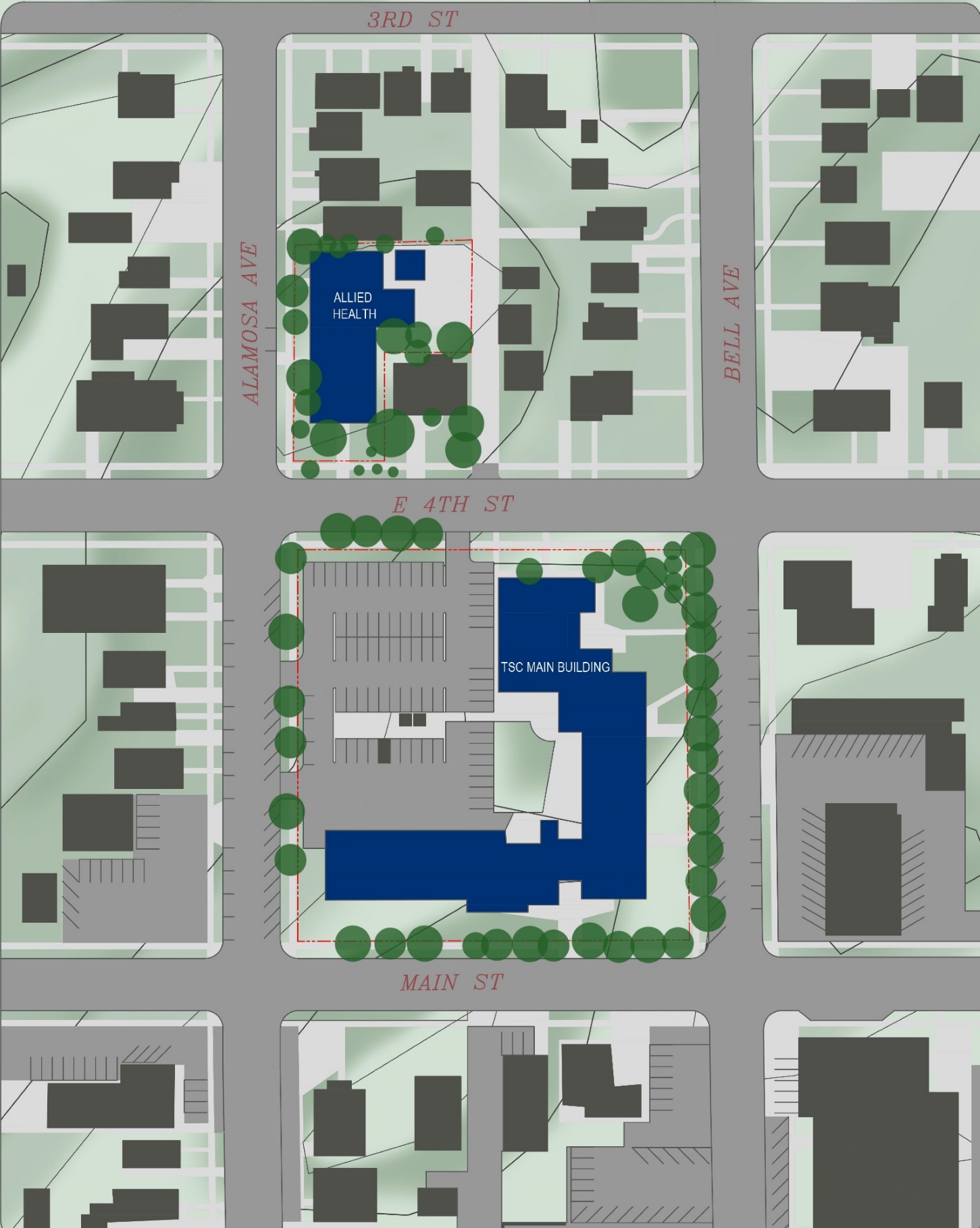 TSC FMP Committee Members
FMP Team
Dr. Rhonda Epper
Lynette Bates
Kerry Gabrielson
James Kynor
Shannon Shiveley
Al Malespini /
Danny Rogers

Ira Williamson
Michael Salbato
Toni DeAngelis
Jay Jacobson
Hall Architects:
     Angeline Aradanas-Hall
     Stephen Hall
SmithGroup:
     Steve Schonberger
Nov ‘20
May ‘18
Collaboration
Review: The FMP and The Process
A.  Purpose of the Facilities Master Plan:
          Provides Trinidad State College a comprehensive, active “living” document
          to guide the planning of campus facilities
 
Driven by the TSC Mission, Vision and Values statements and
       aligns with TSC Strategic Plan – 2020-2025 Centennial Goals, Academic Plan, 
       IT Master Plan and physical goals
Flexible and responsive
Participatory
Phased and implementable - manages development opportunities
	
Main Goal:  Facilities Master Plan Ten Year Horizon - 2032
How do we accomplish this goal?
Partnership of TSC community + Hall Architects / SmithGroup

B.  The FMP has four parts:     (1) Process + Overview
		               (2) Program Information + Institutional Data
		               (3) Existing Conditions Assessment
                                                  (4) The Plan
FMP + Facility Audit Schedule
Continue meetings, prepare FMP Final Draft for TSC Leadership Team review, confirm FMP projects, refine Draft
Project Kickoff
Participant scheduling, initial data collection: identify academic programs, staffing, resident programs
Confirm enrollment, priority of FMP projects, review data analysis, continue meetings
Final deliverables to TSC for presentation to the State
Two campus sites: Conduct meetings, interviews, prepare surveys, facility inventory data collection, initiate analyses
Nov ‘20
May ‘18
Jan ‘22
Feb ‘21
July ‘21
Dec ‘20
Dec ‘21
Facility Audit documentation
Prepare Facility Audit draft
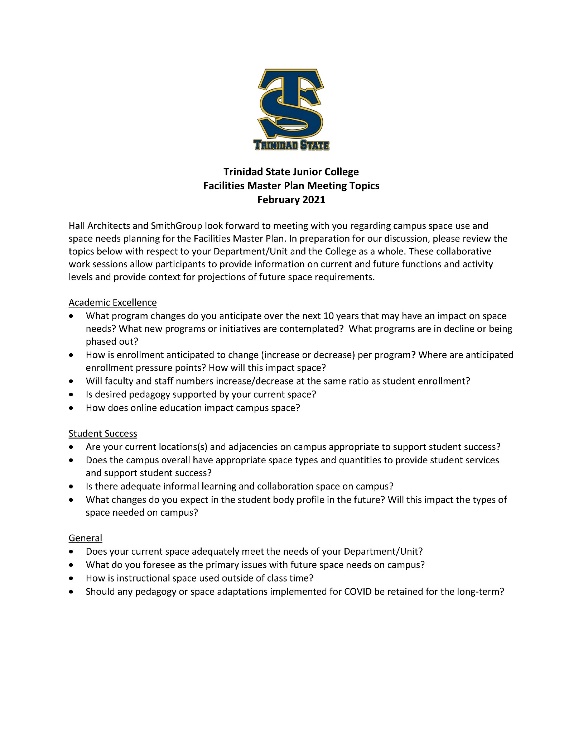 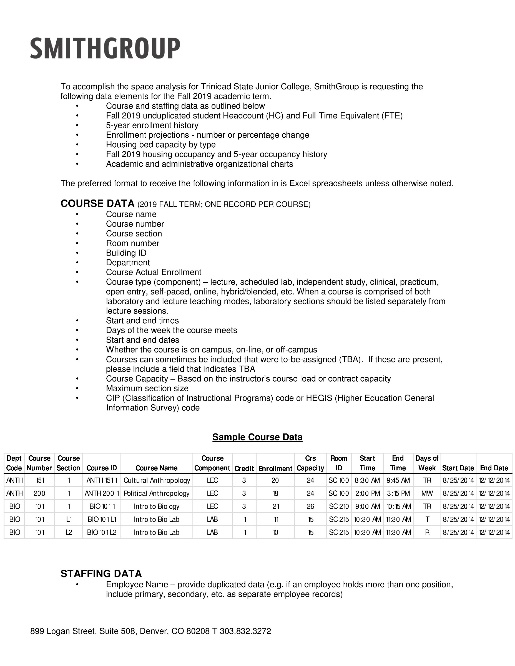 Baseline DataCollection – Fall 2019
Space Needs Analysis
Base Year Enrollment for Total Campus:  (3,946 ASF) deficit  
Target Year 2032 Enrollment for Total Campus: (32,327 ASF) def.
TSC Interviews
30+ Interviews
Should any pedagogy of space adaptations implemented for COVID be retained for the long term?
TSC StakeholderInterviews – partial list
City of Alamosa, CDOT, Colorado Parks and Wildlife,
Alamosa Convention and Visitors Bureau, Alamosa County Chamber of Commerce
Facilities Inventories / Facility Audits
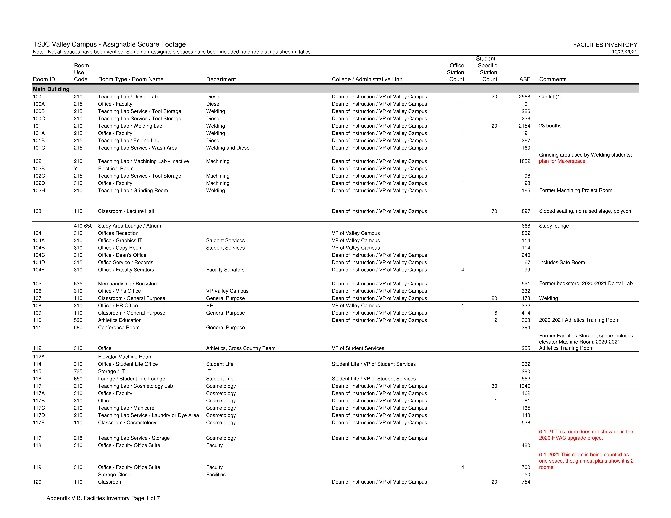 Two major buildings on the Valley Campus, 58,704 GSF
Both buildings are over 50 years.
Student, Faculty, Staff Surveys
Data Collection
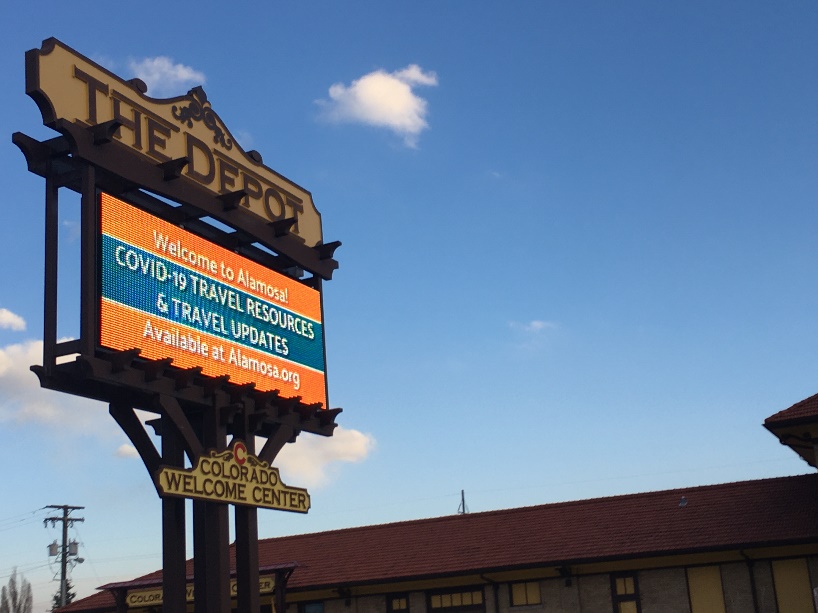 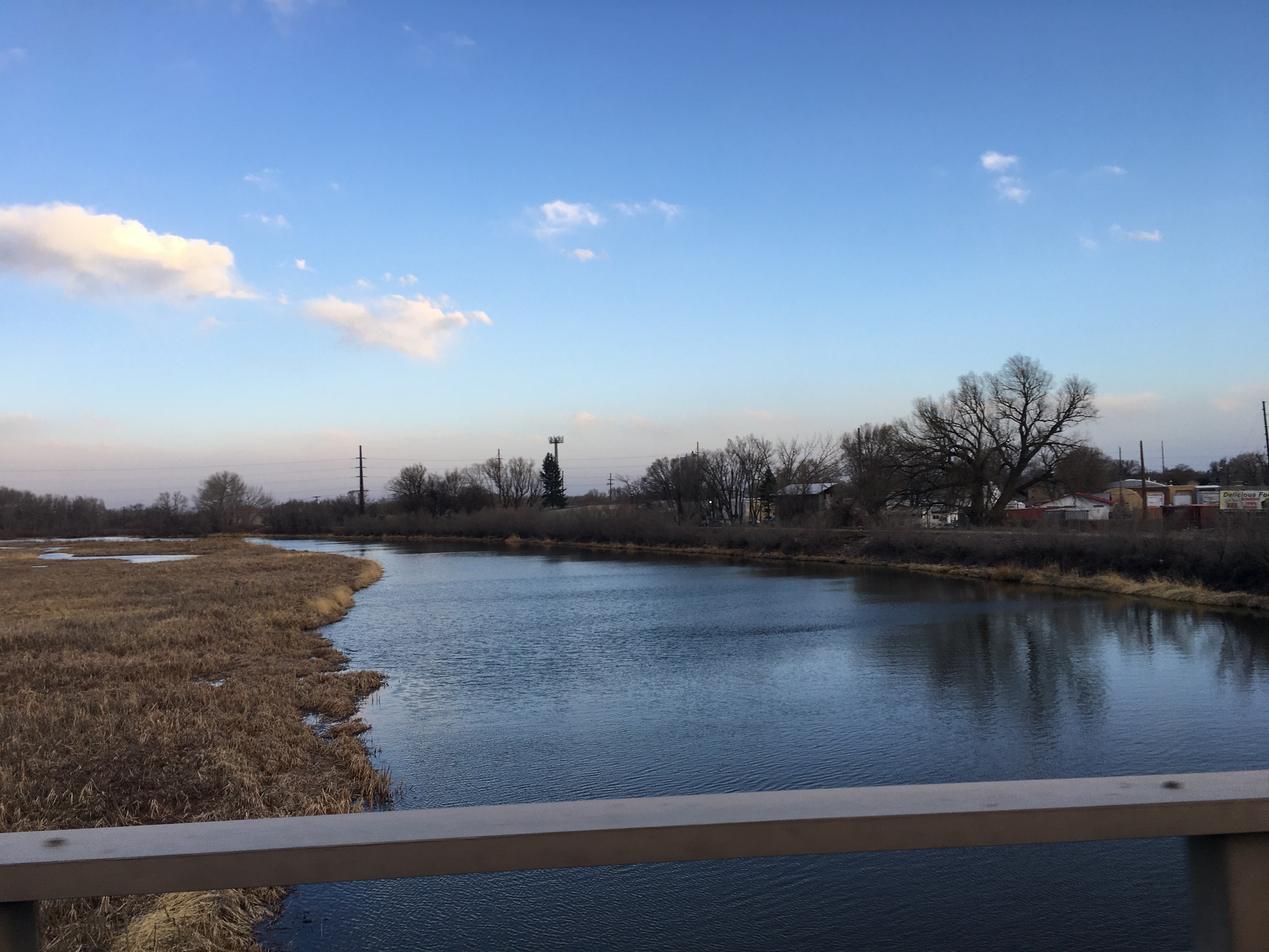 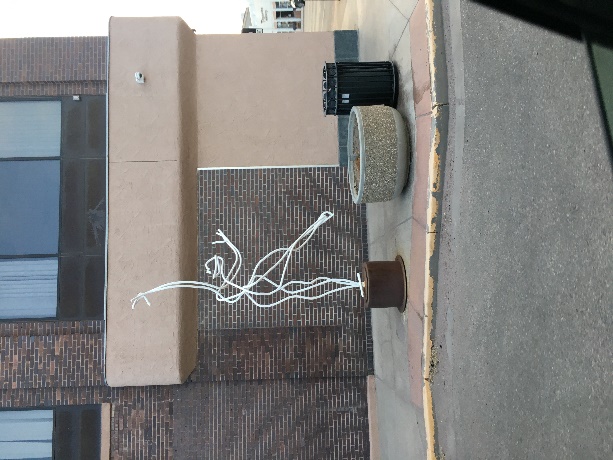 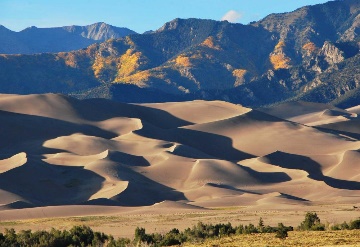 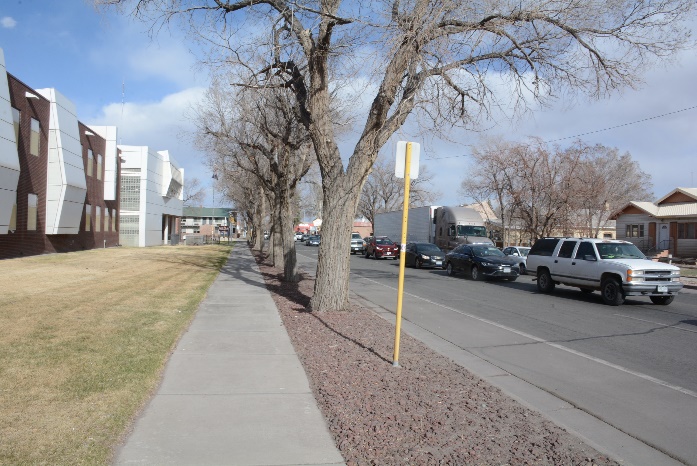 Uniqueness of Place:Valley Campus, Alamosa
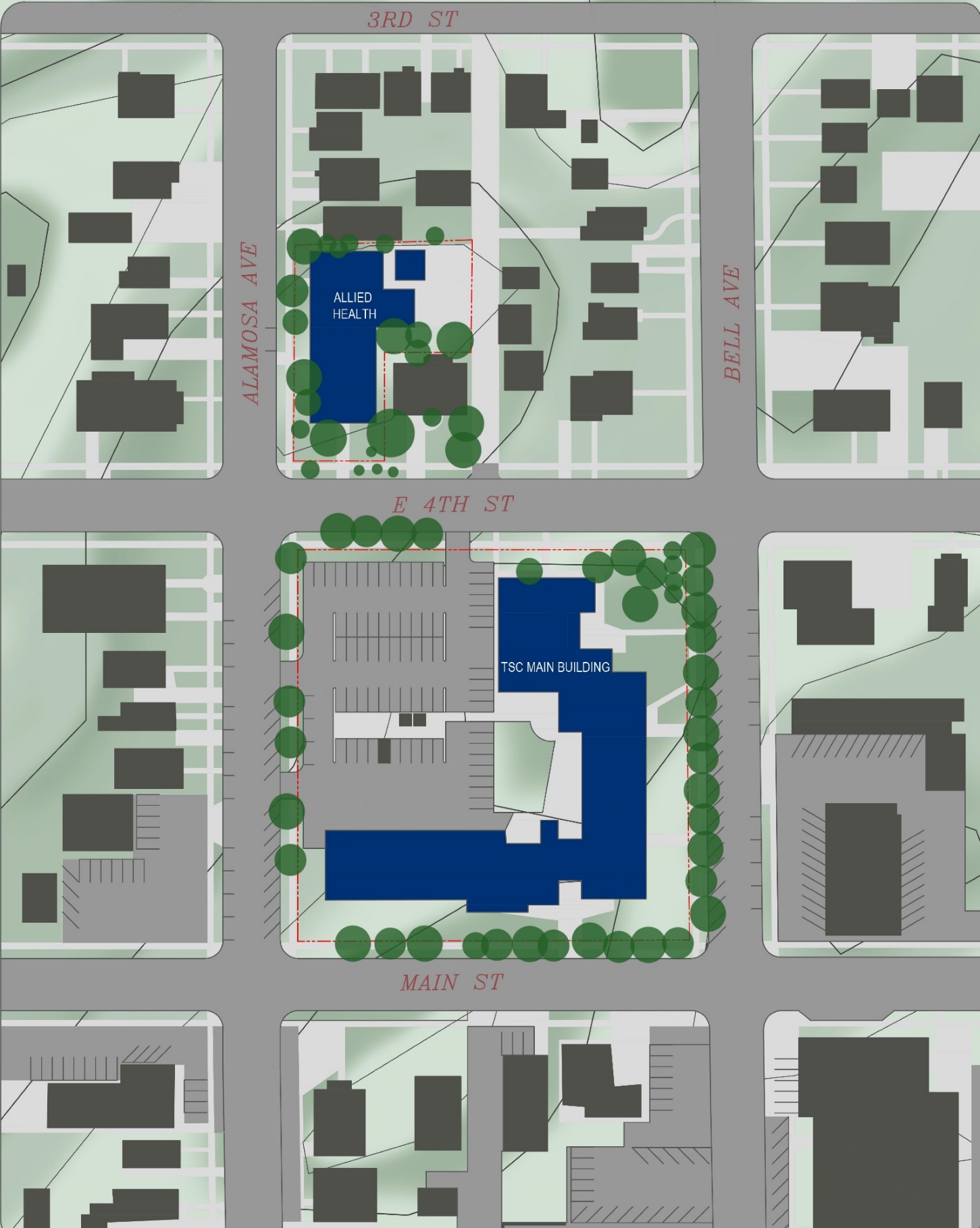 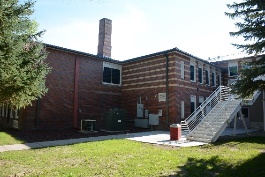 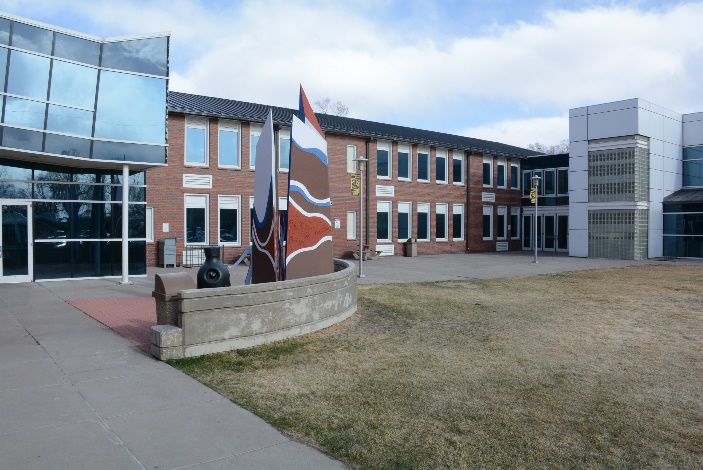 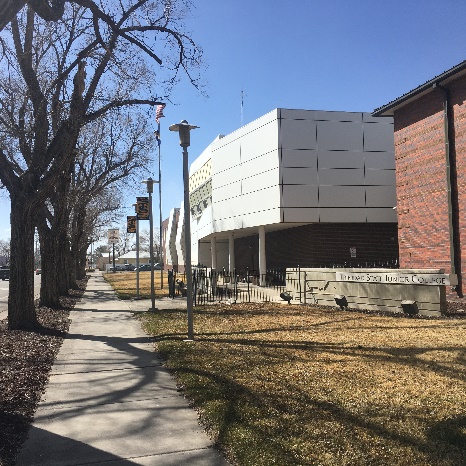 What campus site and building assets can become
opportunities to address space needs issues?
Campus SpaceOpportunities – Alamosa
FMP Principle One
Establish a strong welcoming campus identity through wayfinding signage and other strategically-placed site amenities. Showcase a vibrant campus experience.
 
FMP Principle Two
Create a campus hub that is student-centric, with physical building connections that let students gather to see and be seen.
 
FMP Principle Three
Provide much-needed exterior and interior upgrade improvements to the campus buildings and grounds to support the student life experience for commuter students and academic goals, and faculty and staff experiences.
 
FMP Principle Four
Create space for community, supporting creatives.
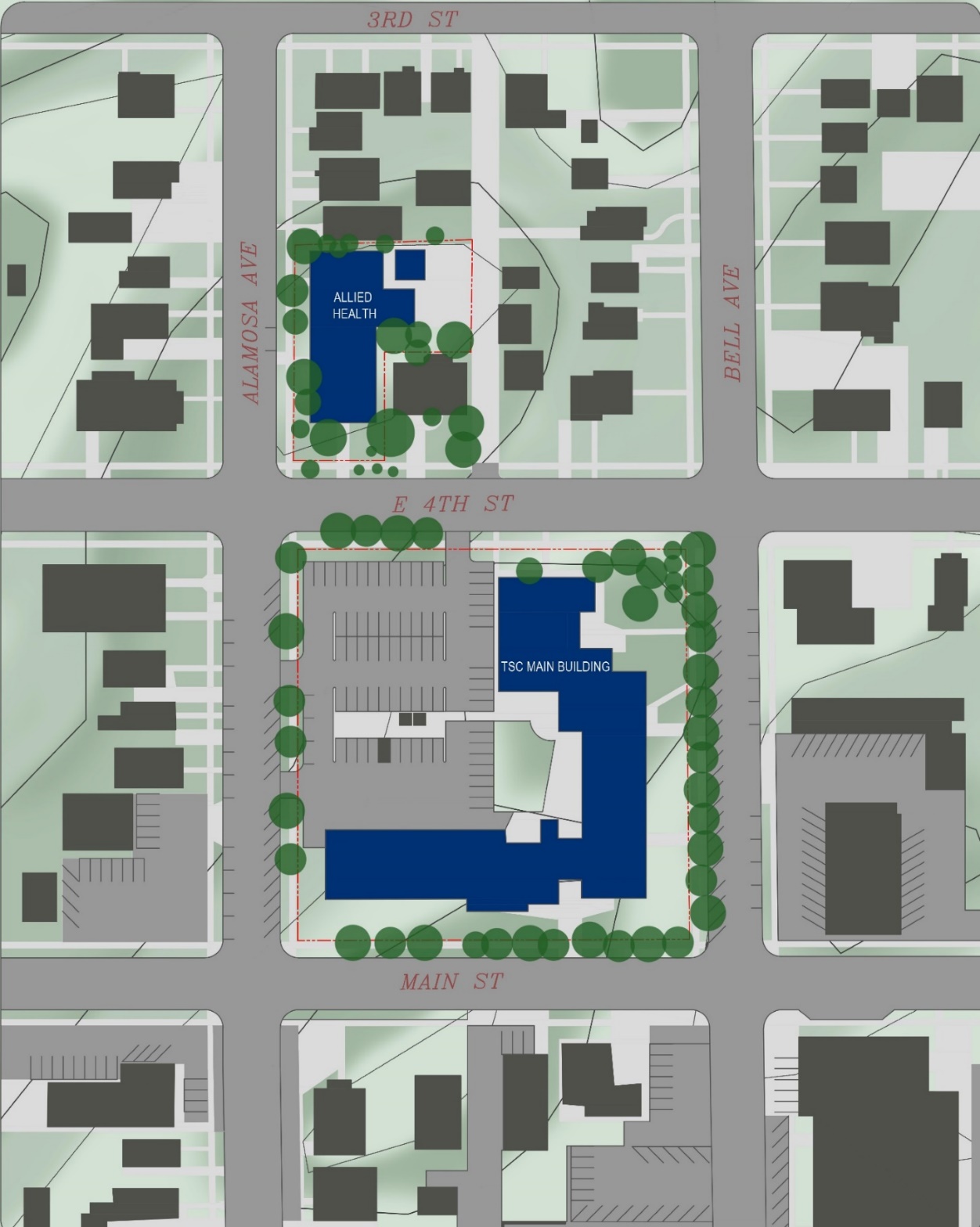 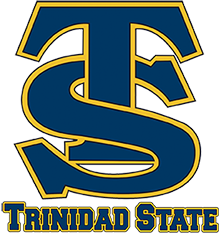 Facilities Master PlanFour Guiding Principles
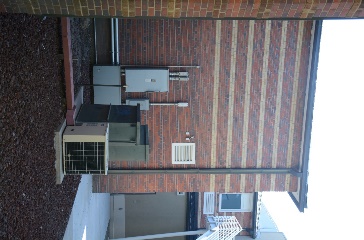 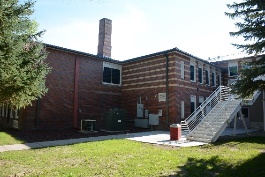 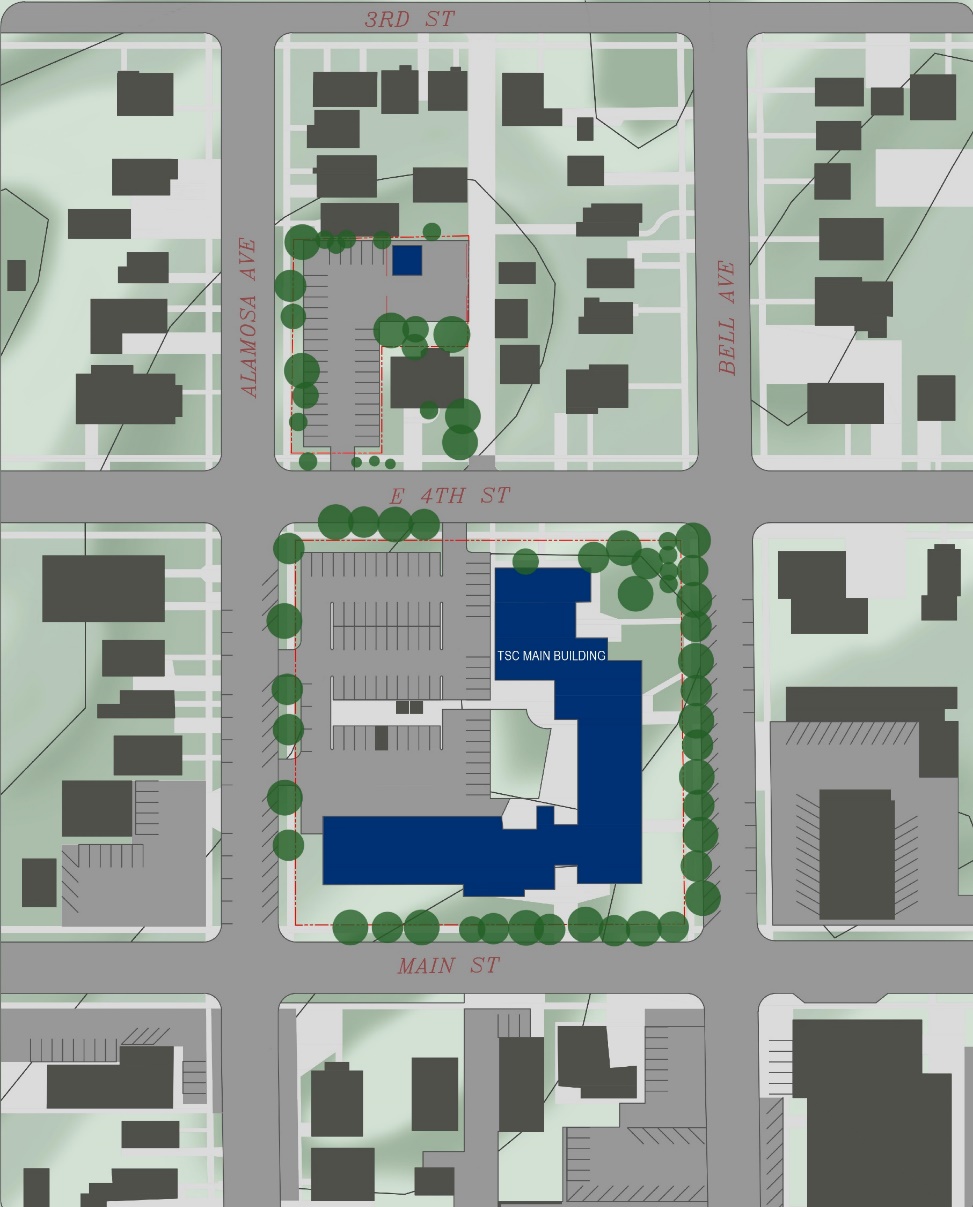 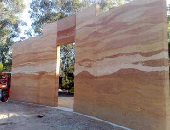 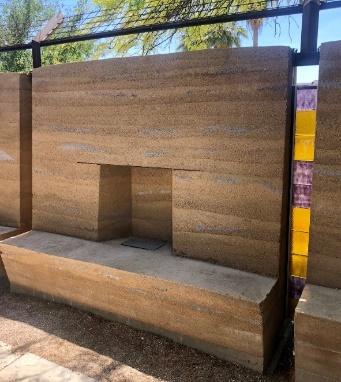 PR2:  Semi-private courtyards – “outdoor rooms”
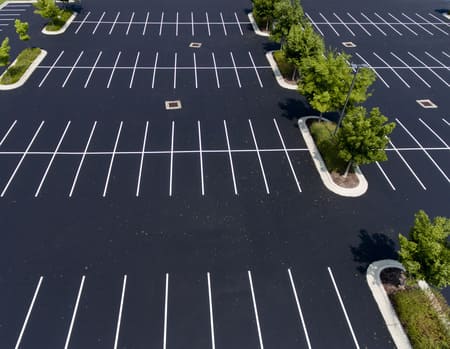 Partial height walls to create semi-private and secure courtyards as lounge areas, host outside vendor snack/beverage carts, sheltered from wind, traffic. Rammed earth to complement brick striping, simple modern geometries, built-in seating. Incorporate security cameras, lights. Source: Originate Natural Building
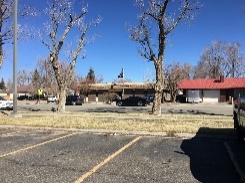 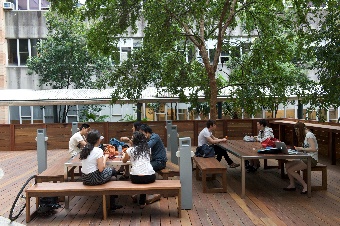 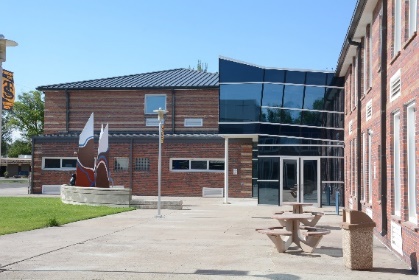 PR3: Demolition of the Allied 
          Allied Health Building, 
          create parking lot,
          approximately 30 spaces
New parking lot will have lot lighting and be monitored with security cameras.
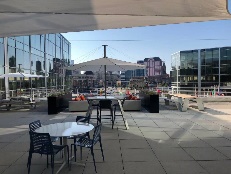 Example of outdoor furnishings. 
Source: Steelcase.
PR1:  New  Phase 1A Main Building Addition
          for Student Services “One Stop” at 
          First Floor, Offices at Second Floor
This project encompasses a major two-story addition for relocated student services space and creates a Welcome reception counter for the campus. Additional new spaces will include a glass-enclosed study lounge and additional seating areas in the lobby area, along with a student computer lab, a dedicated retail/vending area all on the first floor. NOTE: Size of proposed building addition will need to be evaluated for square footage allowance per code.
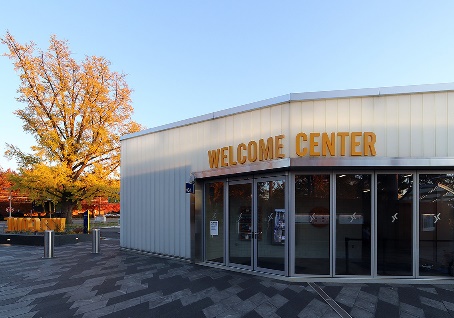 Example of main entrance with signage. Architect: Wilkinson Eyre Architects. Source: Bendheim Channel Glass.
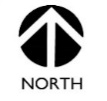 NORTH
No scale.
FACILITIES MASTER PLAN PROJECT SUMMARY
TARGET YEAR 2032

PROJECT 1:  Phase 1A Main Building Addition
                      for Student Services “One Stop” at First Floor
                    
                      Phase 1B Main Building Remodels
                      Remodel existing classrooms/labs for 
                      Relocated Allied Health programs
                   
PROJECT 2:  Site Improvements to increase campus        identity and awareness, wayfinding
                       

PROJECT 3:  Demolition of the Allied Health Building,   create a parking lot
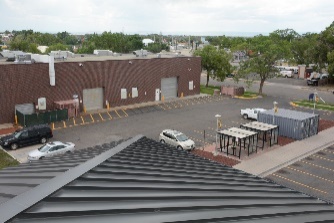 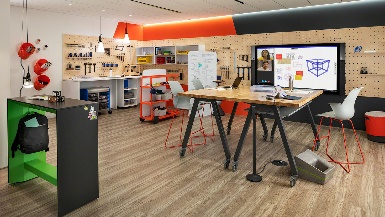 PR2:  New TSC Digital Signage for increasing   
          campus identity, strategically placed 
          along Main Street
Example of digital signage at CSU Fort Collins. Source: University Business.
PR1A: Phase 1 Diesel Program relocated off-site, Diesel
            Shop to be repurposed for Welding overflow,
            Future Construction Trades
Facilities Master PlanValley CampusSite Development Plan   12/6/2021
PR1A: Phase 1 Existing Machining Lab to be repurposed 
            for a Community Makerspace.
Create after hours entrance from main parking lot for evening activities, access to public restrooms. 
Source: Steelcase.
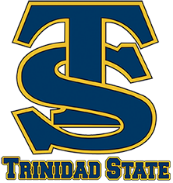 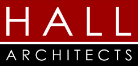 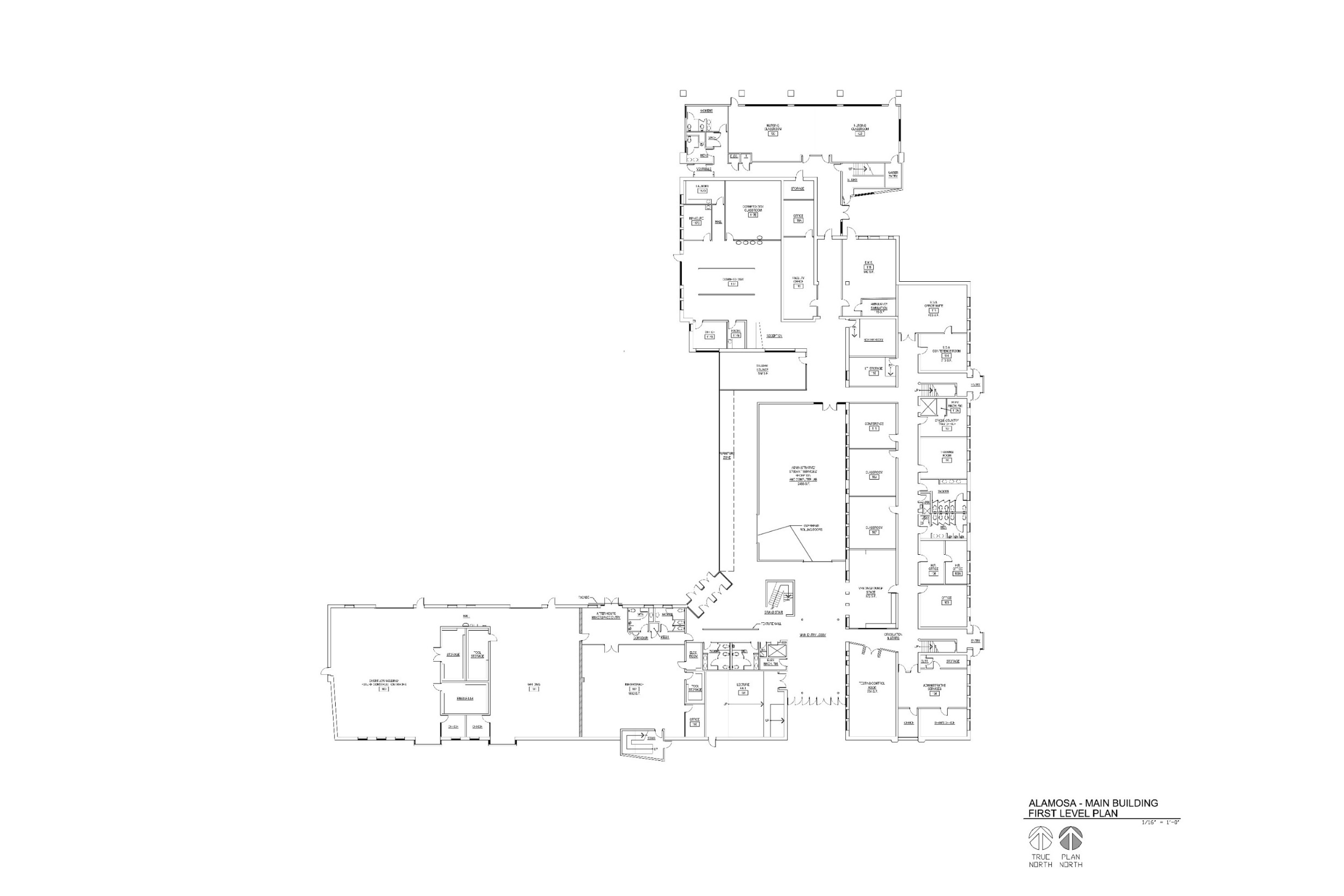 Nursing 
Classrooms
assigned to
existing flex
classrooms
EMS Lab
with Ambulance
Sim 756 ASF
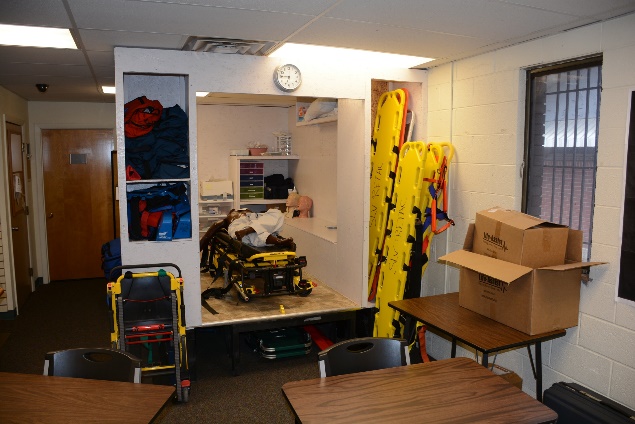 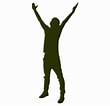 New 640 ASF Study Lounge with glass walls
New SGA Office
Suite 640 ASF
New vending
Lounge 672 ASF
New Main Building Entrance
New Testing
Center 734 ASF
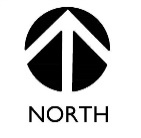 FMP Project 1B: Phase 2Main Building AdditionNursing Classrooms, EMT LabFirst Floor
Offices  Study Lounge  Informal study…
to see and be seen
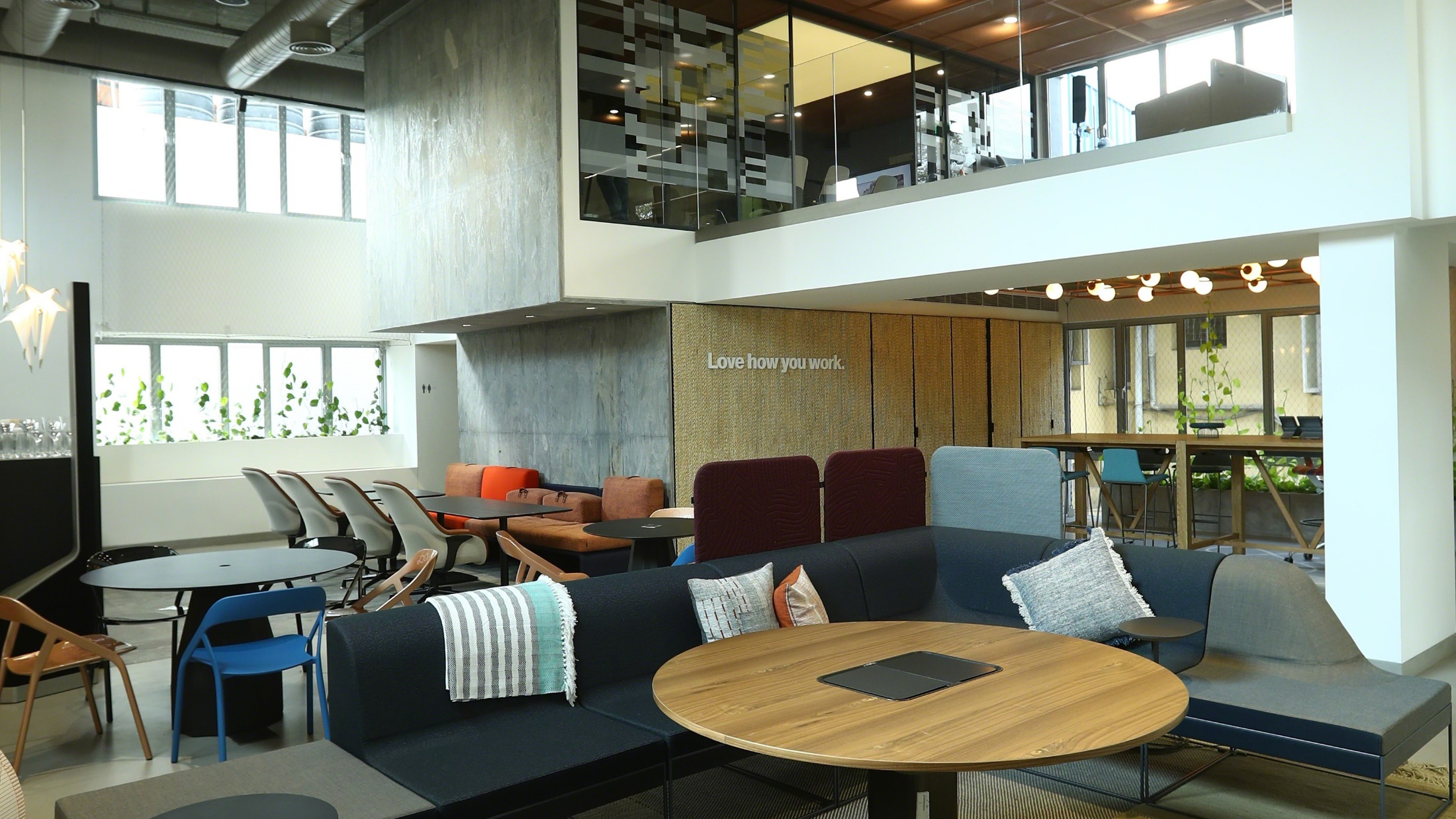 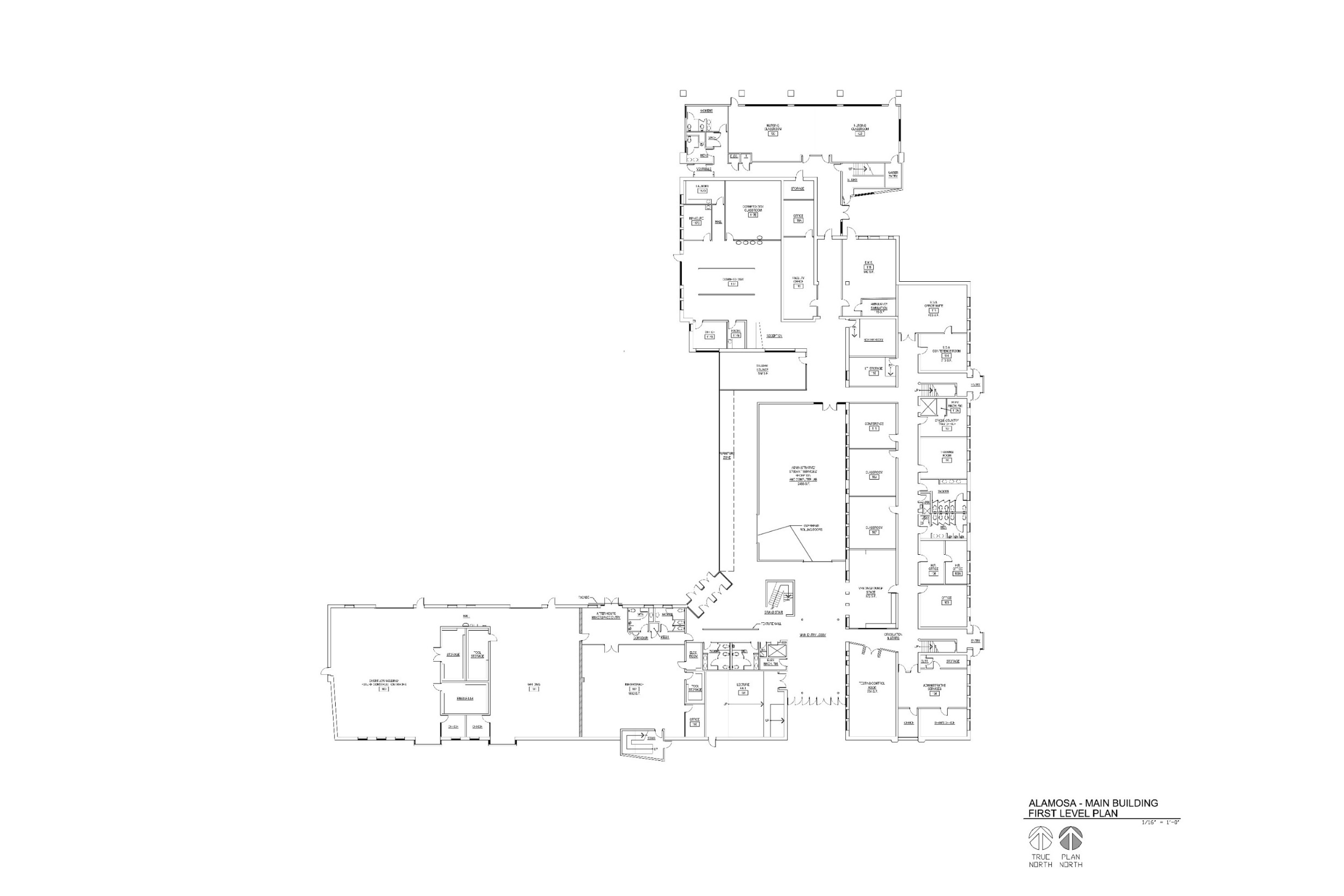 New 640 ASF Study Lounge with glass walls
Dimensioned letter graphics
Area purposed for proposed building addition for TSC student services: Welcome Desk reception counter with roll down grille, student services offices, Computer Lab, 2,486 ASF
New SGA Office
Suite 640 ASF
New vending
Lounge 672 ASF
New Main Building Entrance
New Testing
Center 734 ASF
Example of two story space, has access to natural lighting. Flex furniture lounge. Source: Steelcase.
FMP Project 1A: Phase 1Main Building Addition“One Stop” Student ServicesFirst Floor
Offices  Study Lounge  Informal study…
to see and be seen
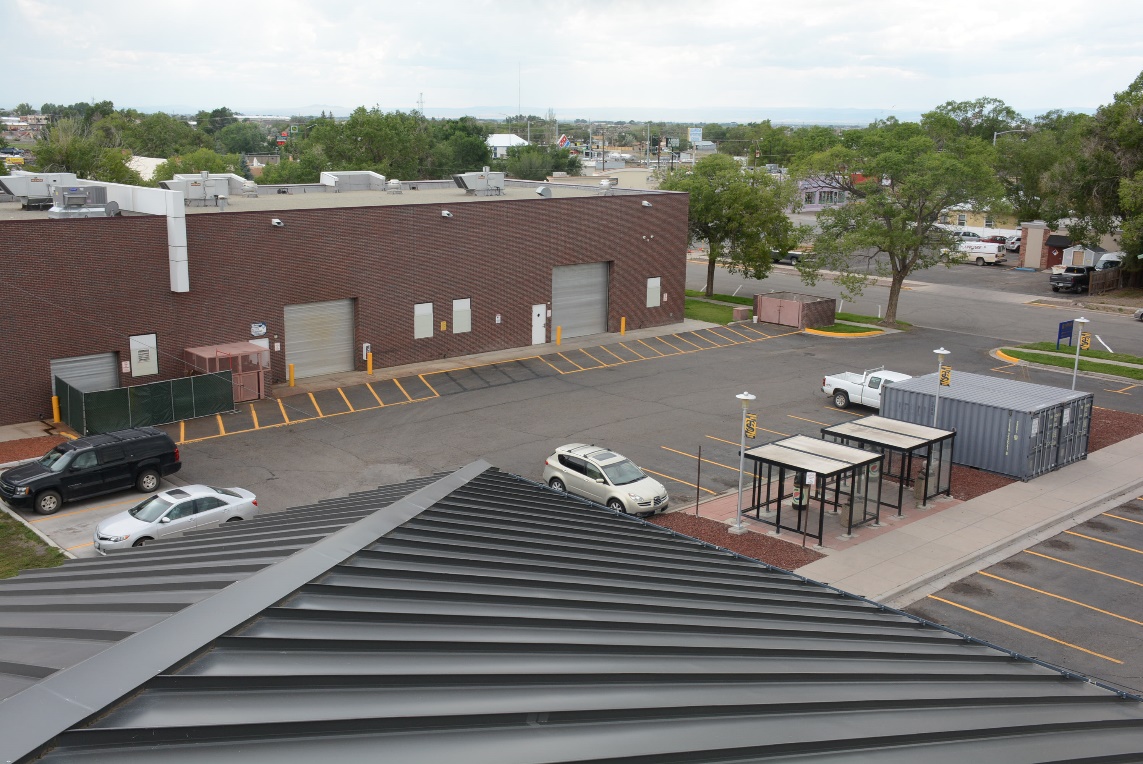 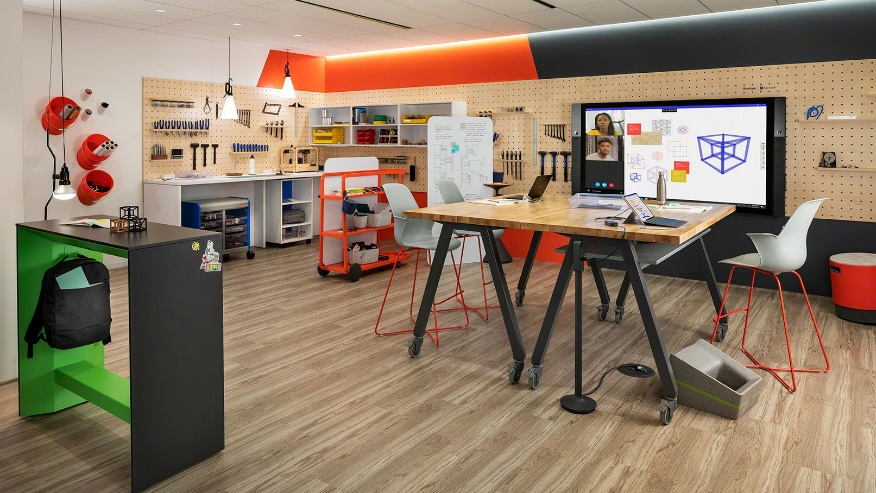 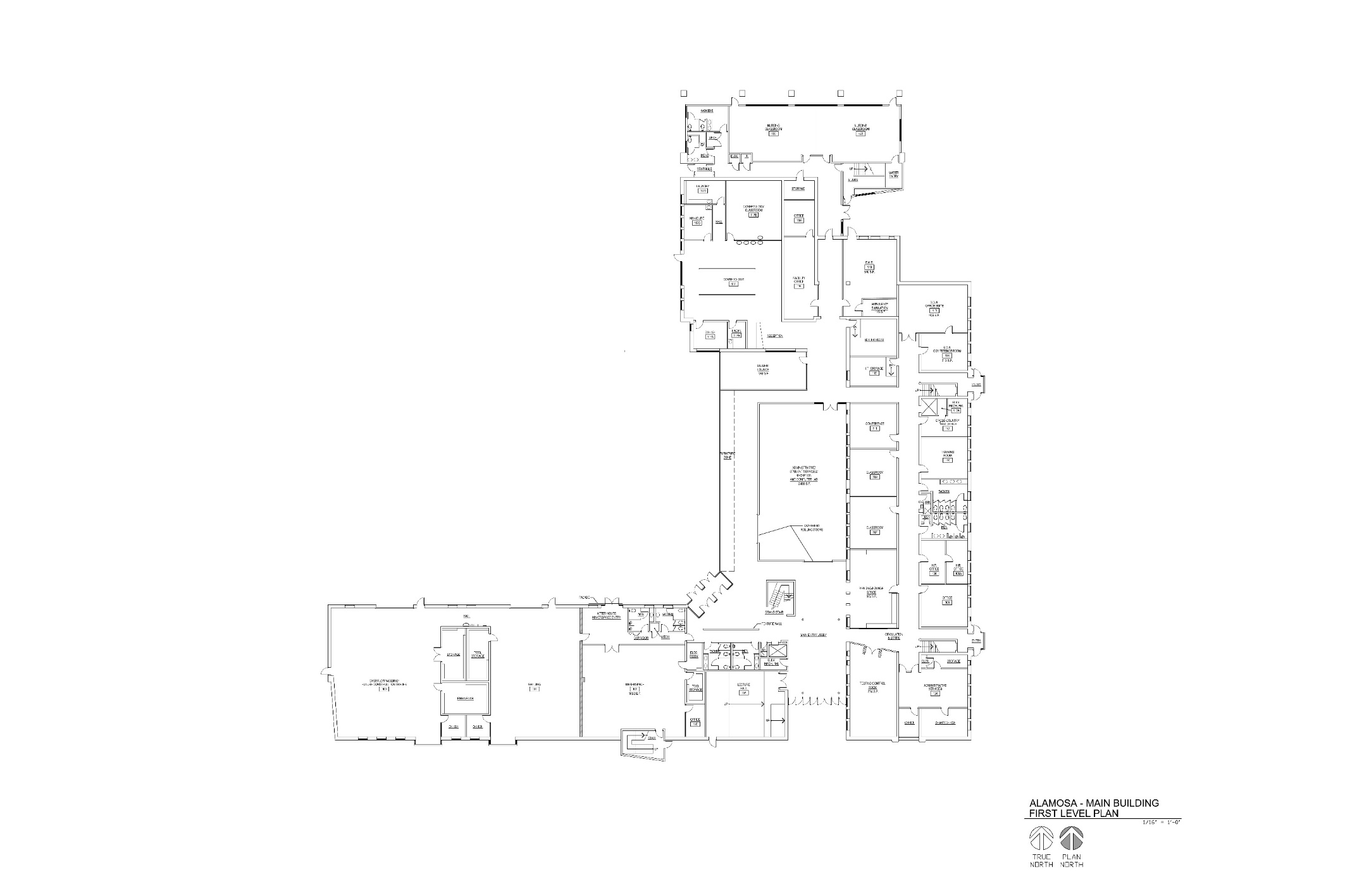 After relocation of 
Diesel Program off-campus, reassign space as overflow Welding & Future Construction Trades – Research independent fume exhaust systems.
Makerspace example.
Source: Steelcase.
New public entry lobby for after hours,
new façade, signage
Implement sound barrier, vibration impact mitigation strategies at interiors (walls, ceilings, floors)
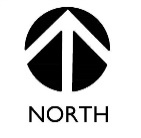 New Community Makerspace 1,662 ASF
FMP Project 1A: Phase 1 South WingReassign Diesel Shop,Community MakerspaceFirst Floor
Collaboration space   Teaching Laboratory
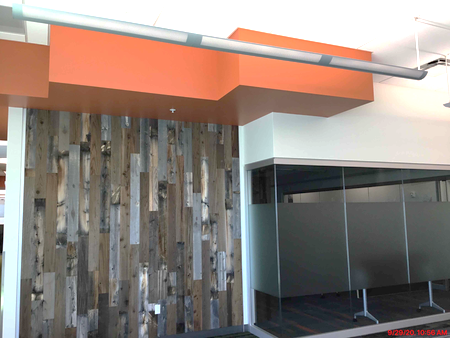 Area purposed for new 
office suite – requires ramp access to address level change.
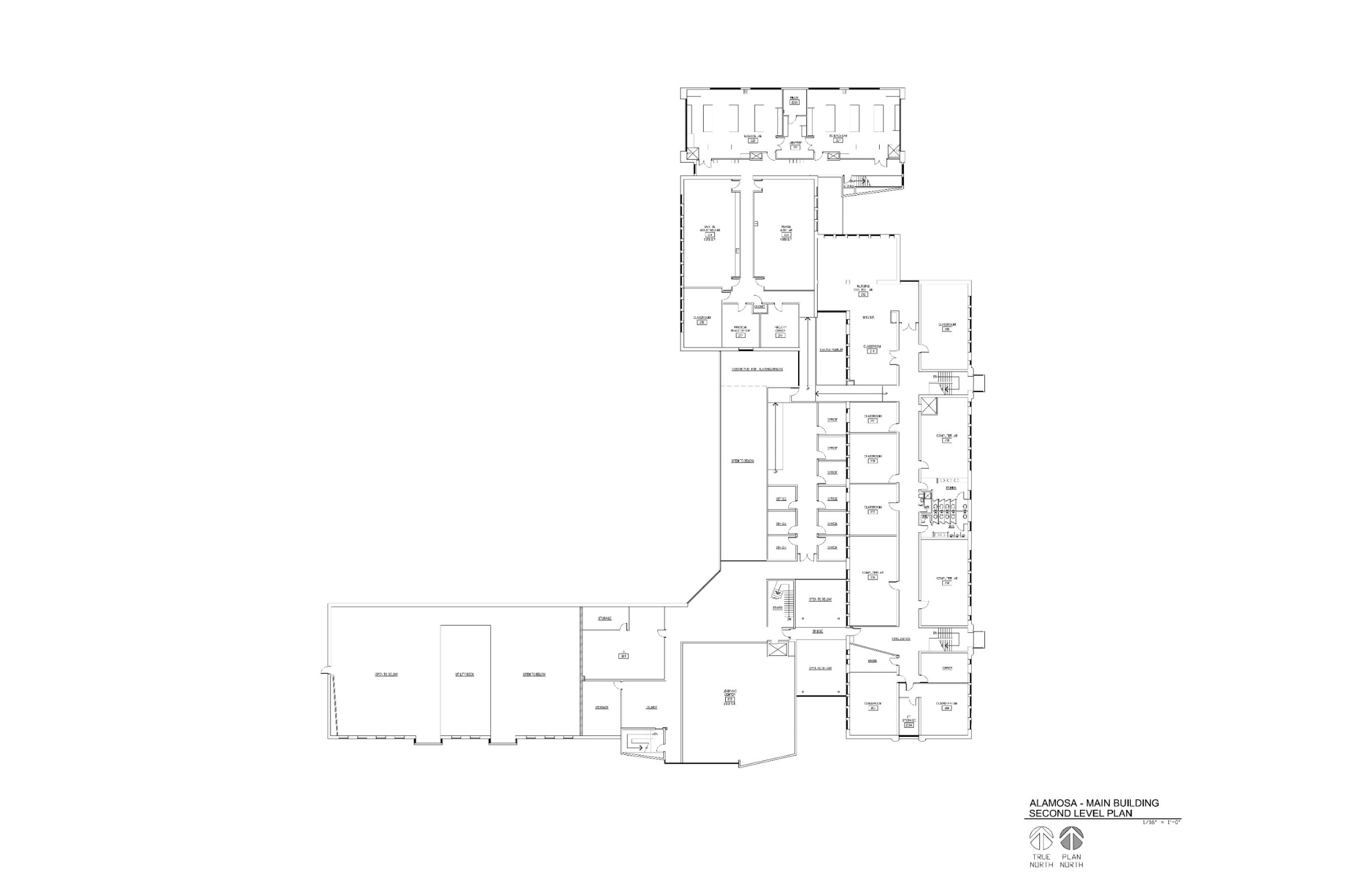 Example of color, reflective surfaces, glass film, texture impacting depth of space, building experience
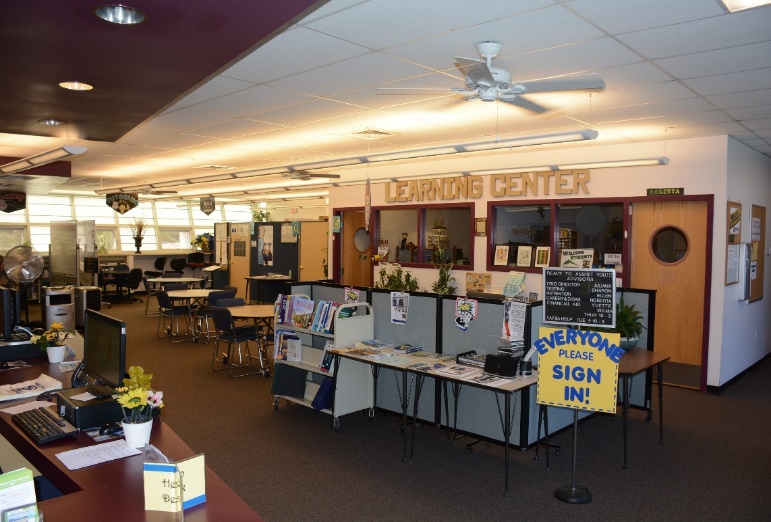 Area open to first floor below
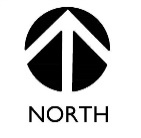 Repurpose TRiO, Learning Center into new 2,000 ASF approx. assembly area to host large campus events, community events. 

Create minimum 1,200 ASF space for esports arena, lounge area in adjacent vacated Testing Center, storage area.
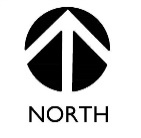 FMP Project 1A: Phase 1Main Building AdditionOffices, Assembly, eSports Arena, Second Floor
Informal Lounge   Assembly
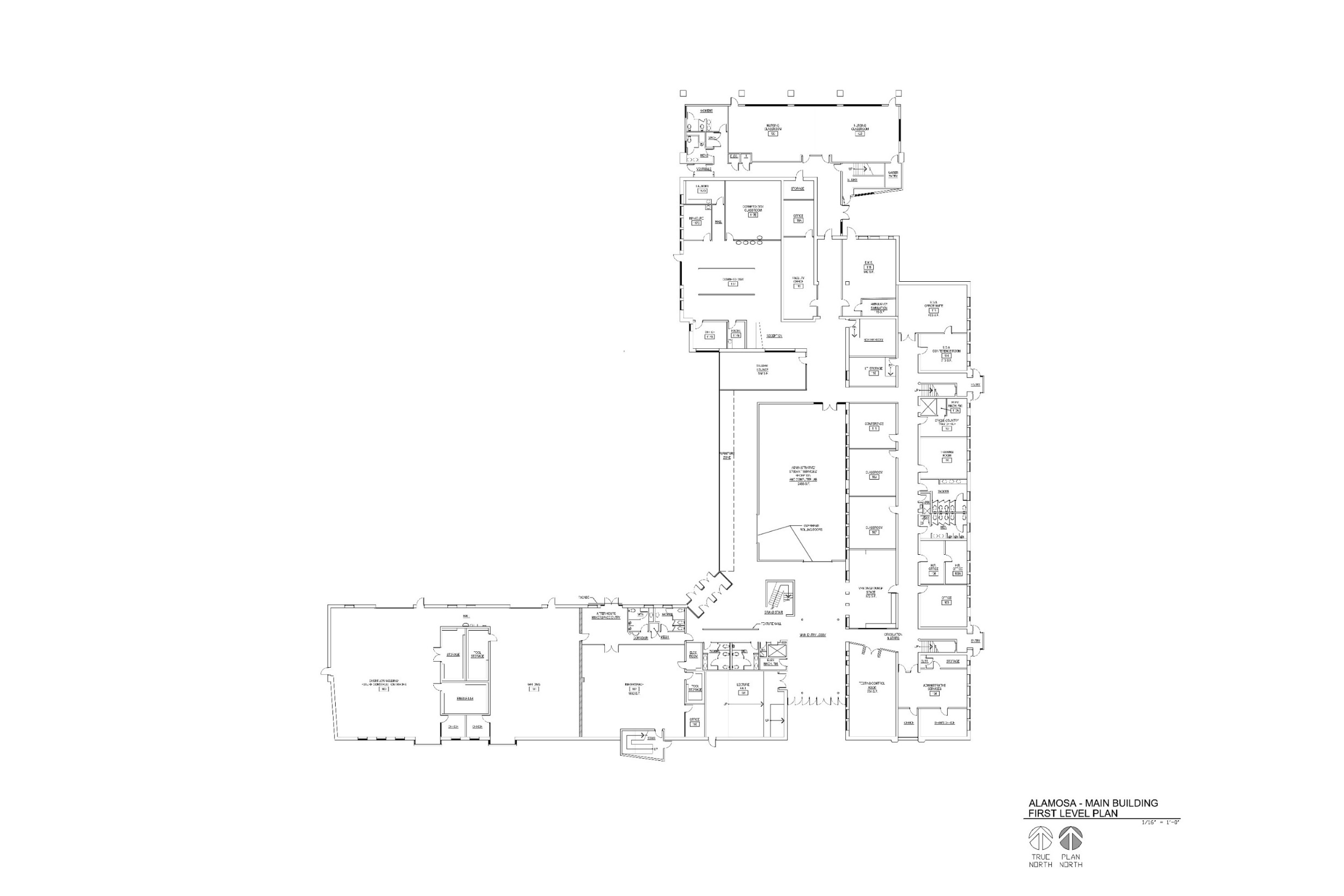 Nursing 
Classrooms
assigned to
existing flex
classrooms
EMS Lab
with Ambulance
Sim 756 ASF
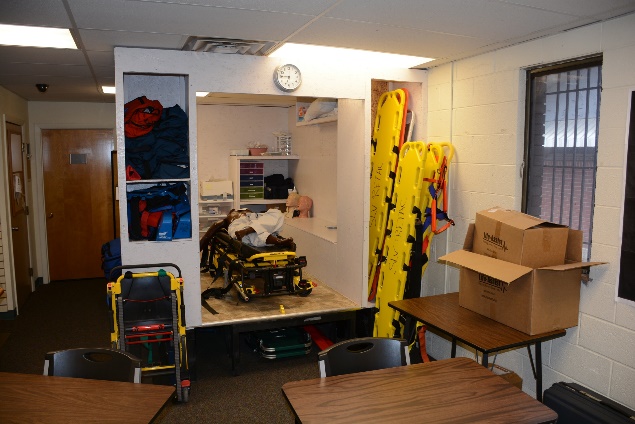 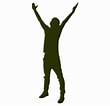 New 640 ASF Study Lounge with glass walls
New SGA Office
Suite 640 ASF
New vending
Lounge 672 ASF
Existing EMS Lab, Room 10
New Main Building Entrance
New Testing
Center 734 ASF
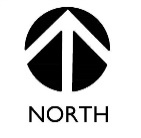 FMP Project 1B: Phase 2Allied Health RelocationNursing Classrooms, EMS LabFirst Floor
Offices  Study Lounge  Informal study…
to see and be seen
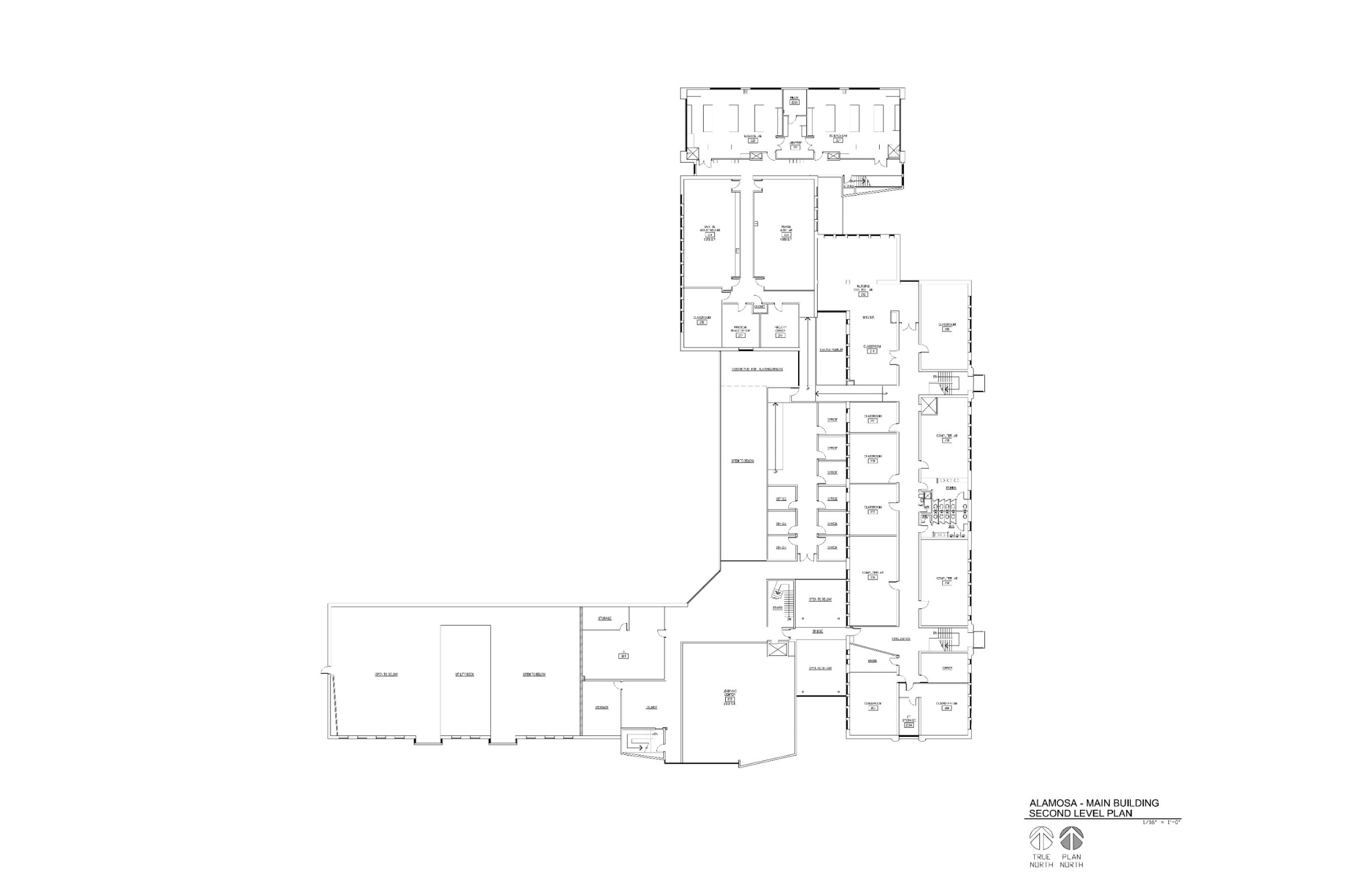 New Nurse 
Aide Lab 1,185 ASF
New Dental 
Assisting Lab
1,073 ASF
New Nursing
Sim Lab and 
Control Room
1,813 ASF
Area assigned to 
Future Nursing Lab
Area purposed for new 
office suite – requires ramp access to address level change.
Area open to first floor below
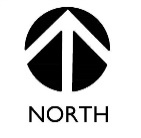 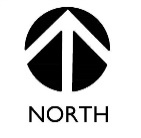 FMP Project 1B: Phase 2Allied Health RelocationDental Assisting, Nurse Aide, Nursing Sim Labs - Second Floor
Informal Lounge   Office
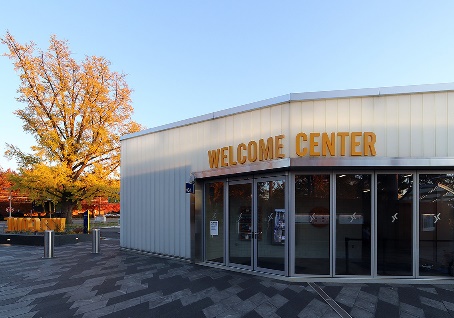 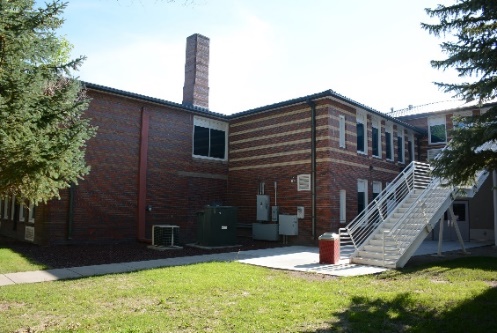 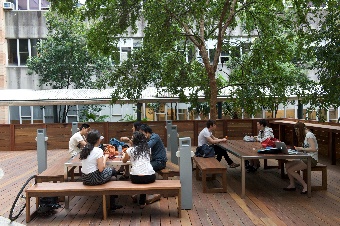 Bell Avenue
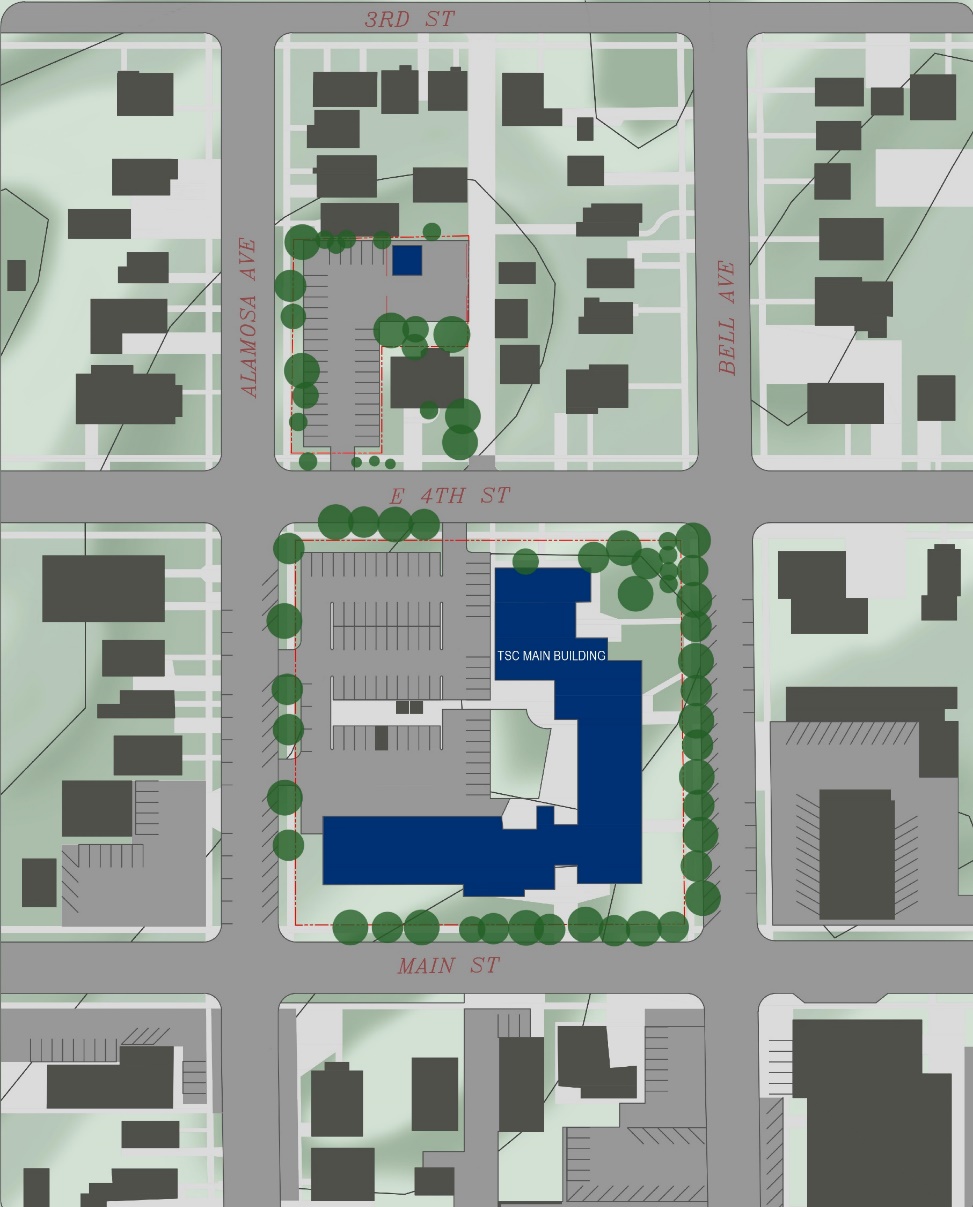 Example of main entrance with signage. Architect: Wilkinson Eyre Architects. Source: Bendheim Channel Glass.
New digital signage,
strategically designed and placed to replace existing monument sign. Source: 
University Business.
Partial height, semi-private courtyards, “outdoor rooms” – for informal lounge, informal meetings, study.
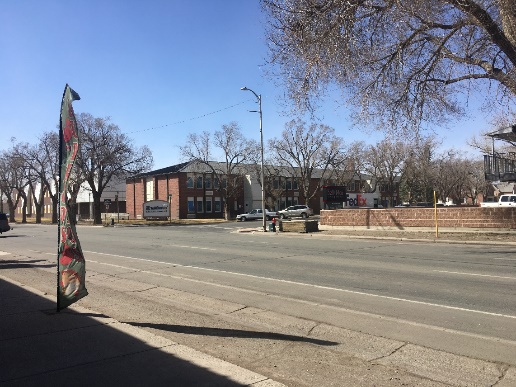 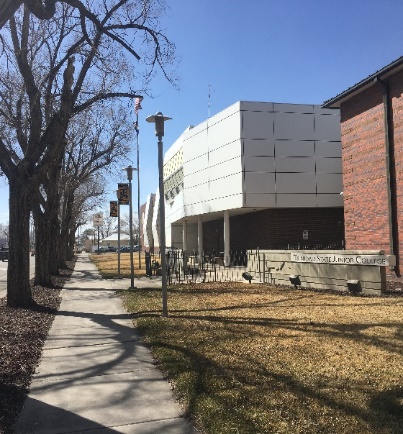 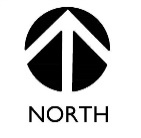 West-bound traffic –
US Highway 160
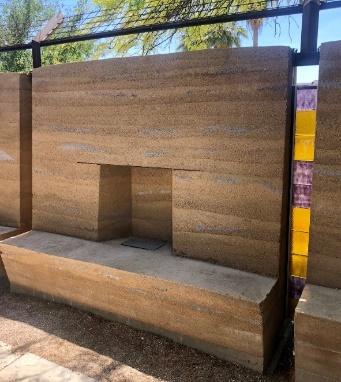 Source: Originate
Natural Building.
FMP Project 2: Increase campus identity,awareness/security, wayfindingSite ImprovementsVarious
Main Street
Informal Lounge   Office
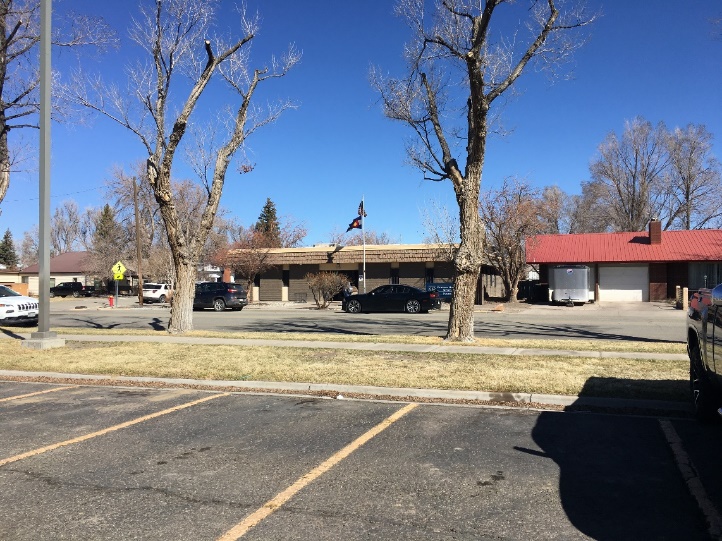 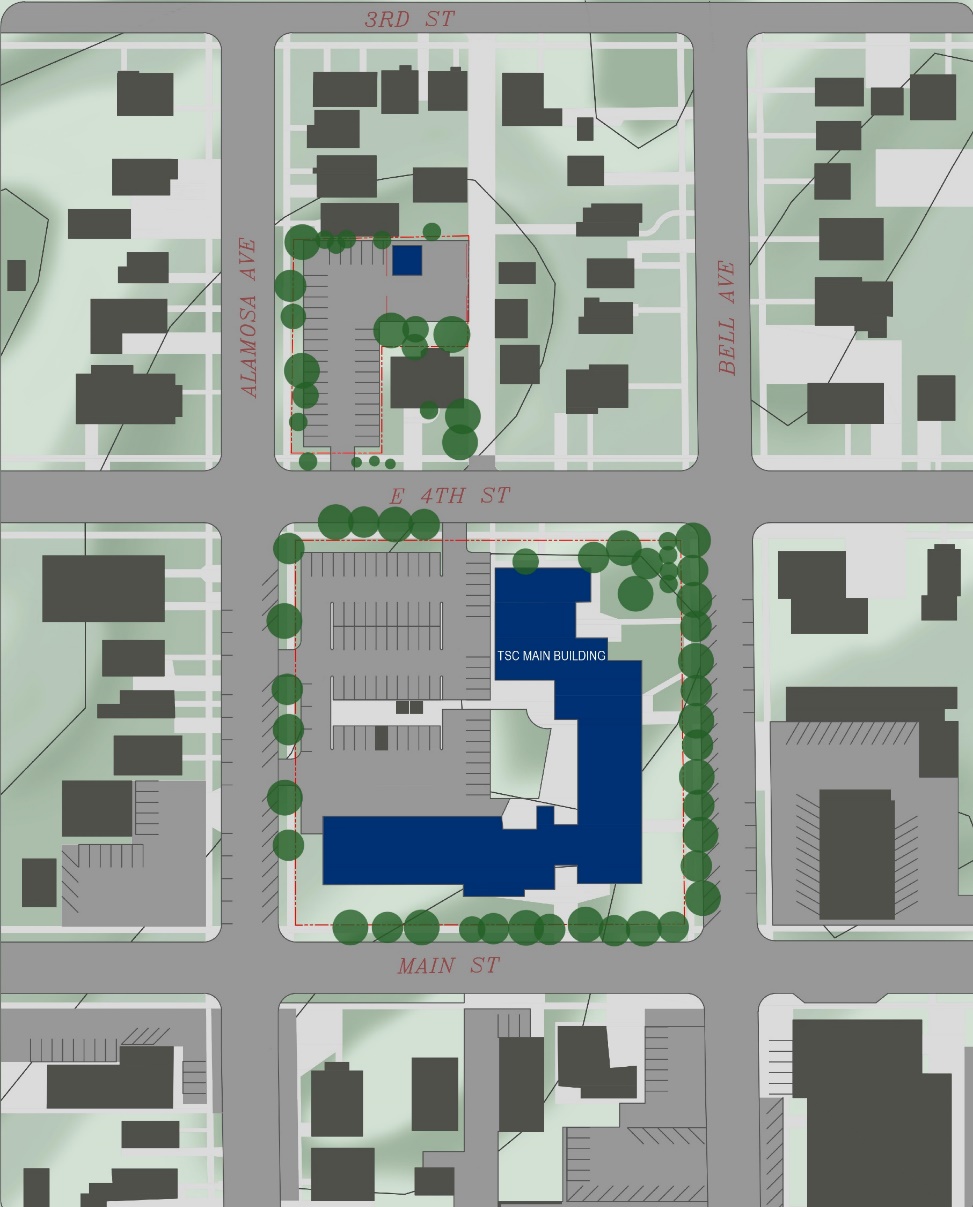 After the completion of Phase 1B – moving Allied Health programs into the Main Building - demolish Allied Health Building to build new parking lot. Provide lighting and monitor with security
cameras.
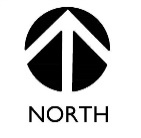 FMP Project 3: New Parking LotApprox. 30 spaces
Provide additional parking
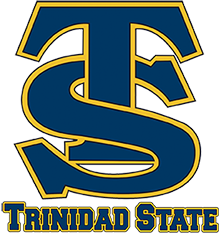 Thank you from your Facilities Master Plan team:



	                          Angeline Aradanas-Hall	    Stephen Hall
 			 Principal Planner	        Lead Auditor


			            Steve Schonberger
                                                                          Planning Specialist
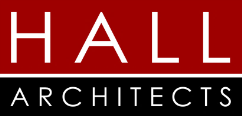 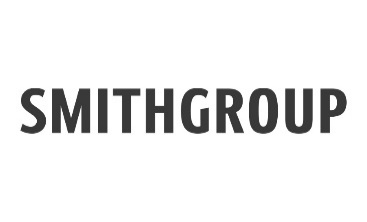